J/Psi-TCS with GEMC-2.6/COATJAVA-4a.5.5 at Various TORUS Field Settings
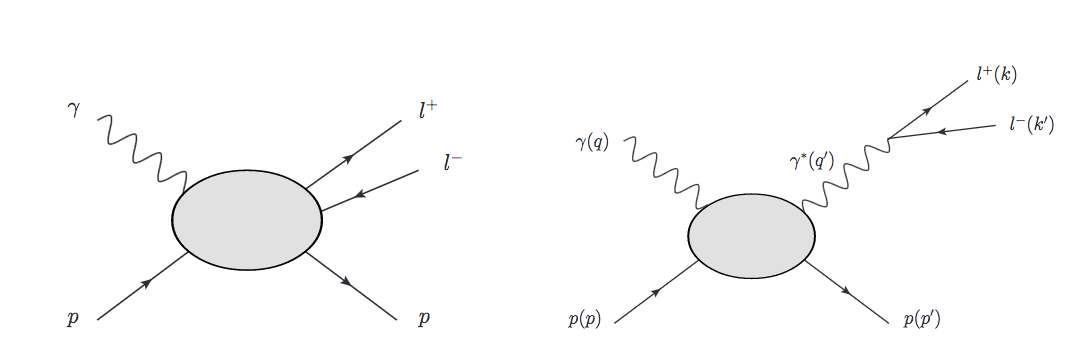 Joseph Newton
June 29, 2017
J/Psi-TCS Meeting
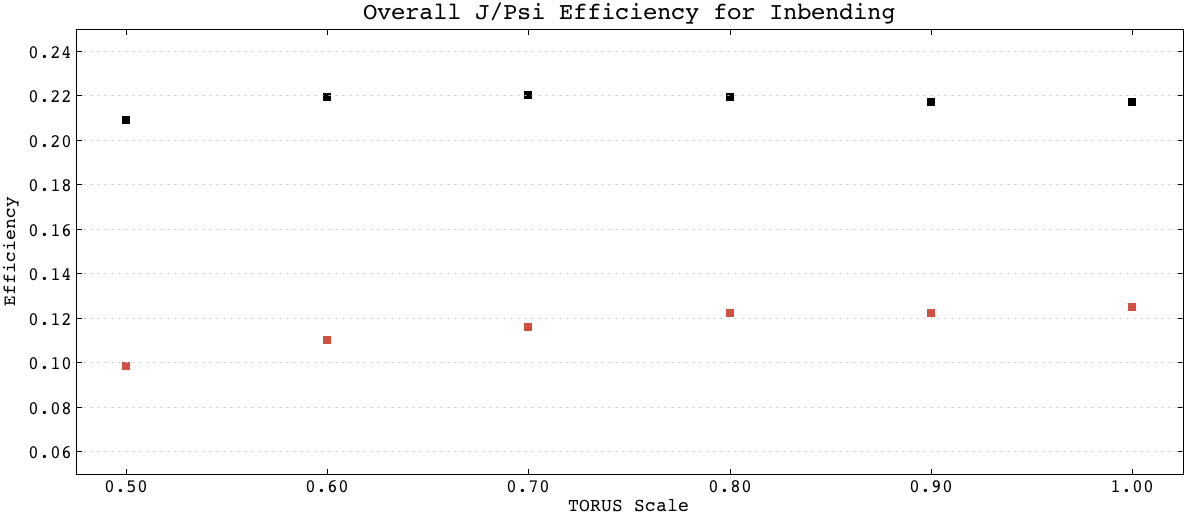 BLACK = e+e-
RED = e+e-p
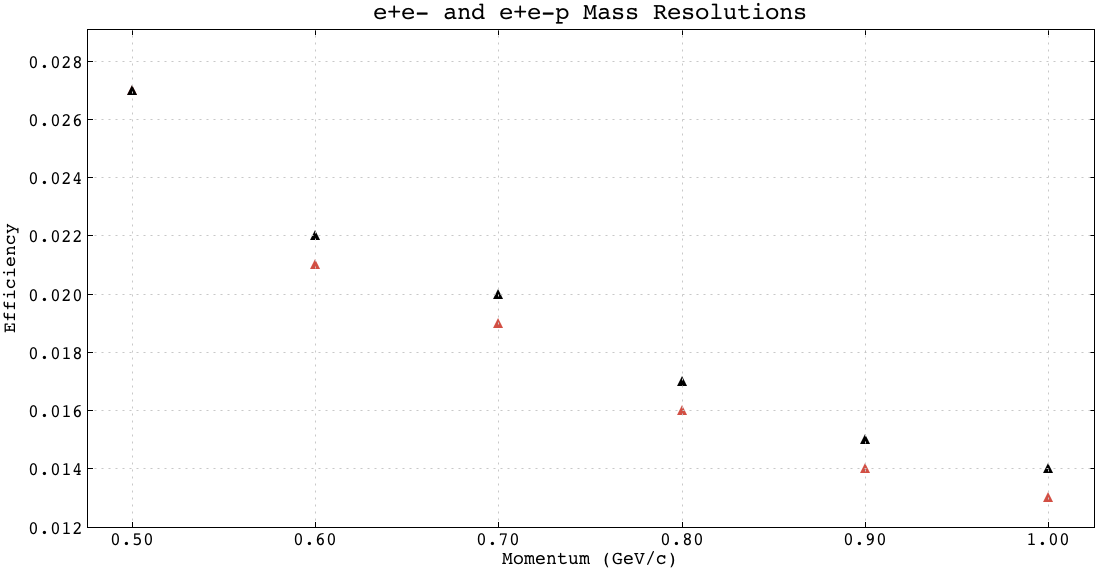 Black = e+e-p
RED = e+e-
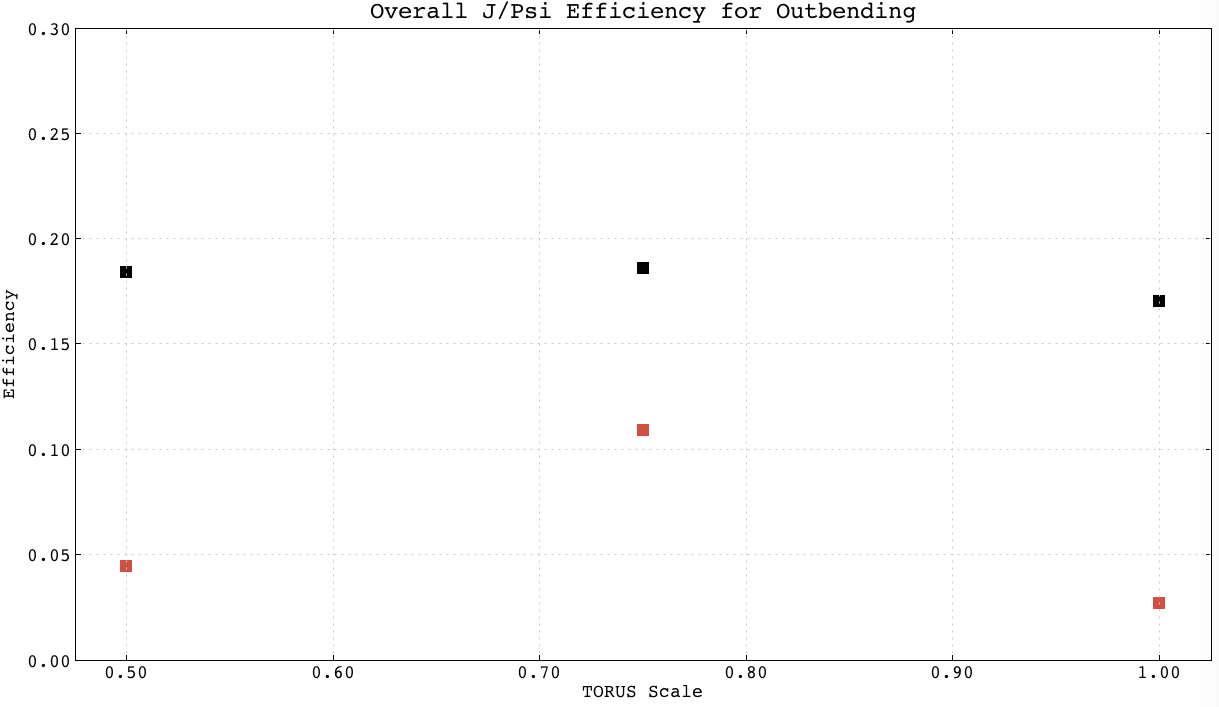 BLACK = e+e-
RED = e+e-p
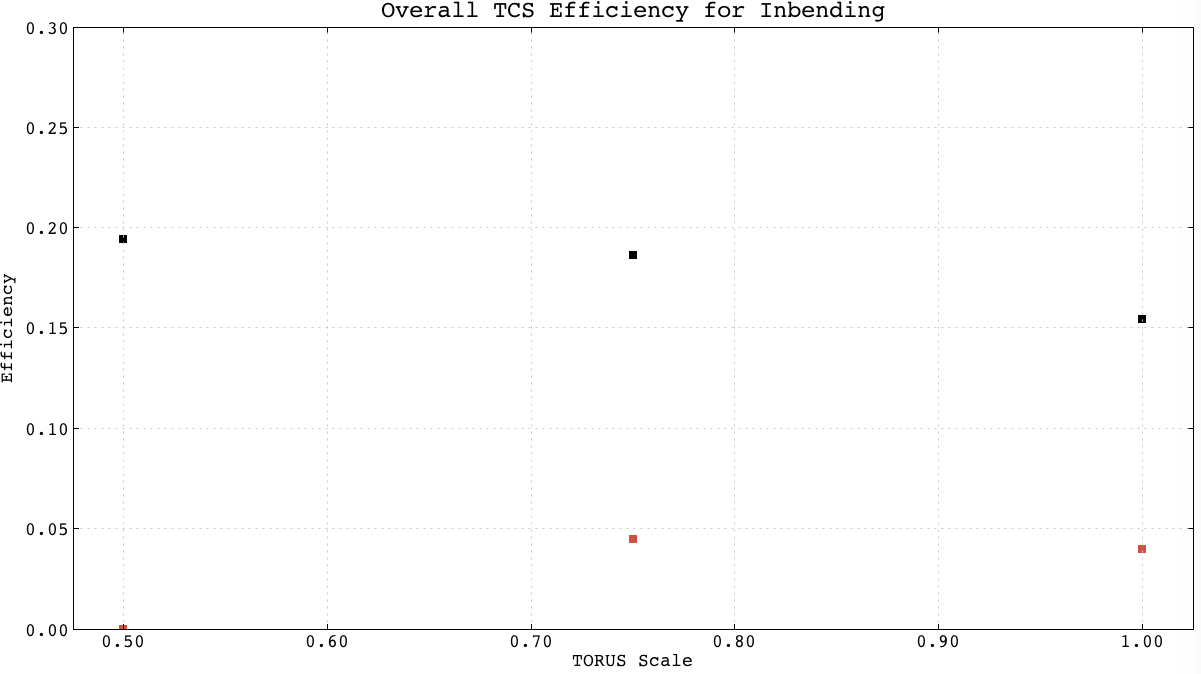 BLACK = e+e-
RED = e+e-p
TORUS Setting Summary
75% of the TORUS with In-bending Electrons is the optimal run condition for the magnetic field
J/Psi Reconstruction Kinematics
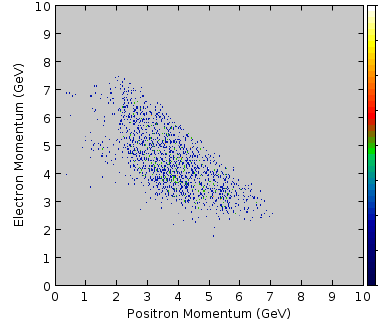 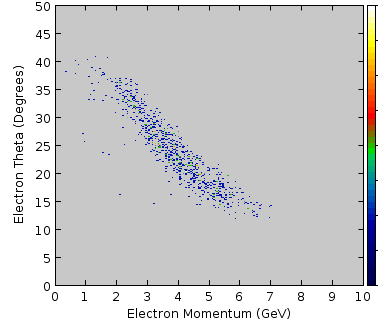 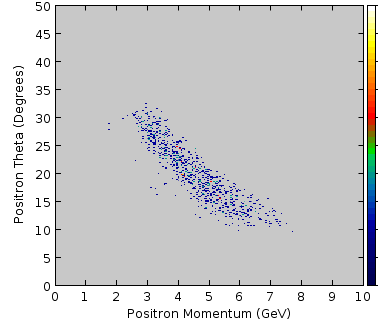 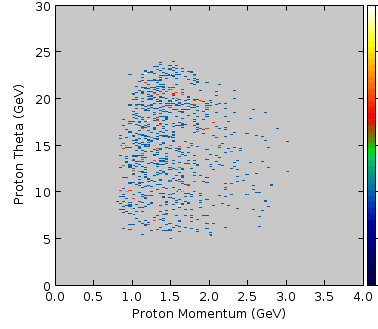